ИЗСЛУШВАНЕ
на заинтересованите лица
за временна U-space тестова зона
Координатори за U-space    Раковски, 21.02.2023
Теми
Стратегия 2.0 за дронове
Какво е U-space
Защо Раковски
Предимства
Ограничения
Стратегия за дронове 2.0
СЪОБЩЕНИЕ НА КОМИСИЯТА 
ДО ЕВРОПЕЙСКИЯ ПАРЛАМЕНТ, СЪВЕТА, 
ЕВРОПЕЙСКИЯ ИКОНОМИЧЕСКИ 
И СОЦИАЛЕН КОМИТЕТ 
И КОМИТЕТА НА РЕГИОНИТЕ
„Стратегия за дронове 2.0
 за интелигентна  и устойчива екосистема 
за безпилотни летателни апарати в Европа“
EUROPEAN
                                 COMMISSION
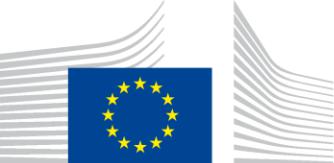 Какво е U-space
зона за тестове с нови дронове;
зона за полети с дронове;
зона с контролиран достъп
на пилотирани самолети;
зона за доставки на спешни пратки.
Защо Раковски?
Тракия Икономическа Зона;
Иновативно кметско и общинско ръководства;
Летателна площадка;
Авиомоделизъм;
Близост с производители на дронове.
Защо Раковски?
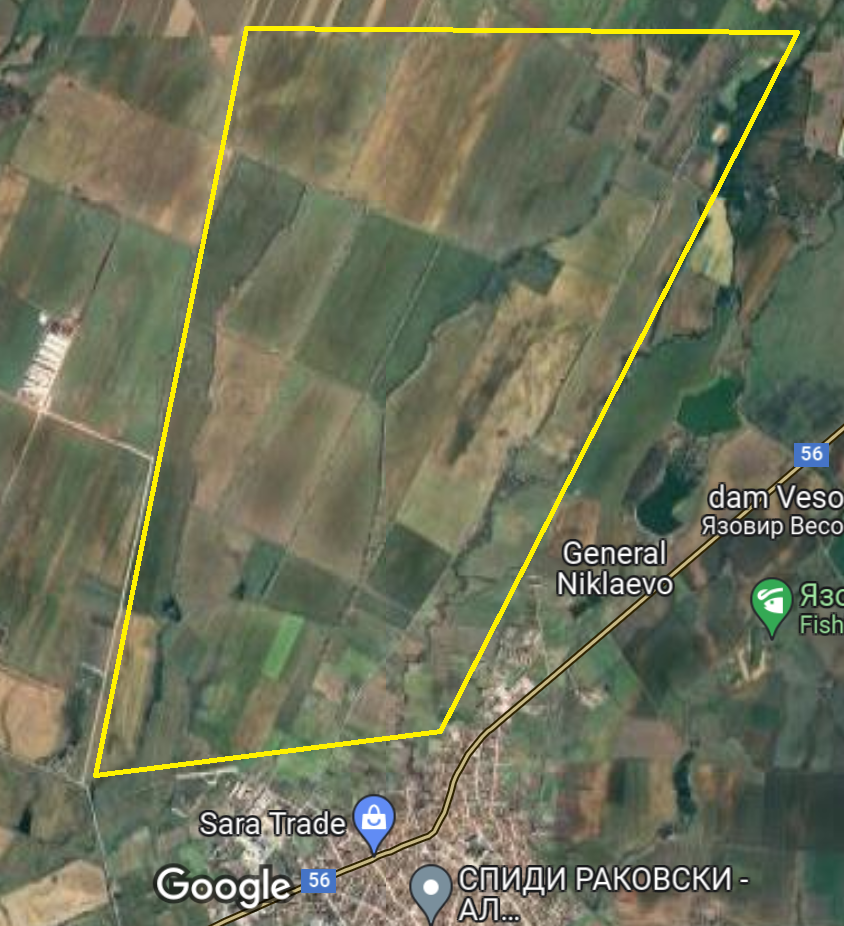 Тракия Икономическа Зона
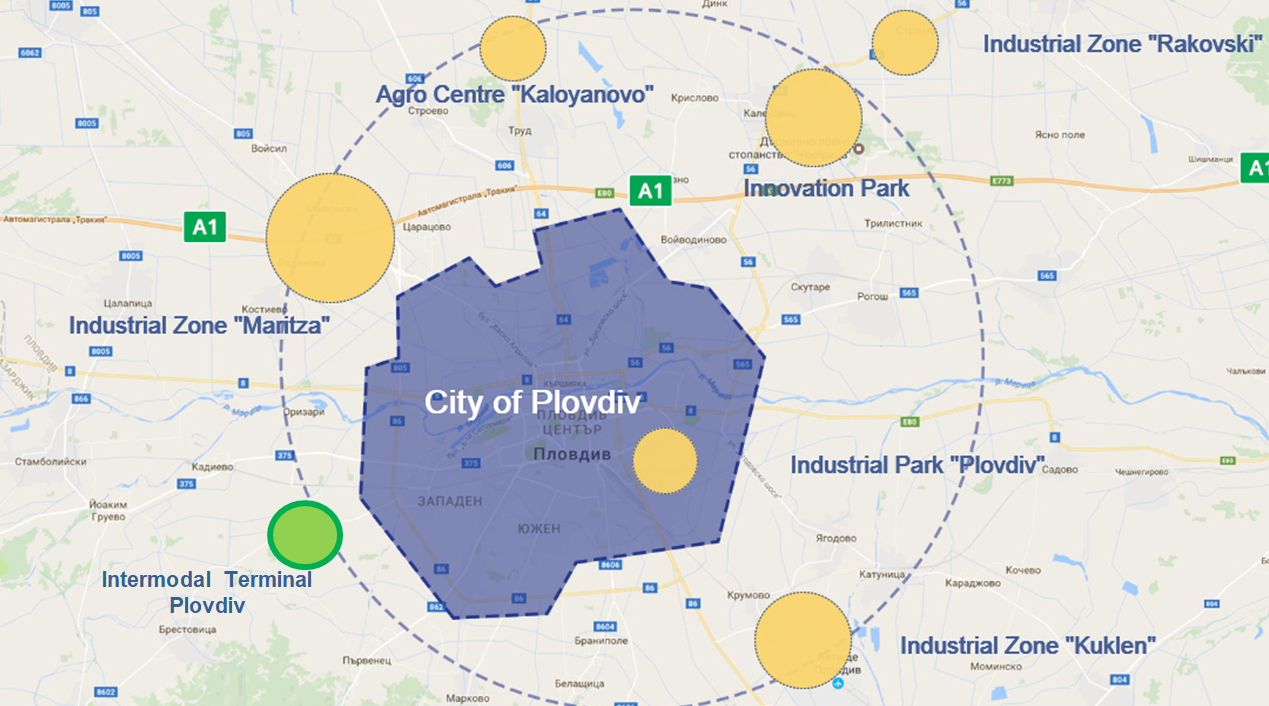 Транспортна мрежаМрежа
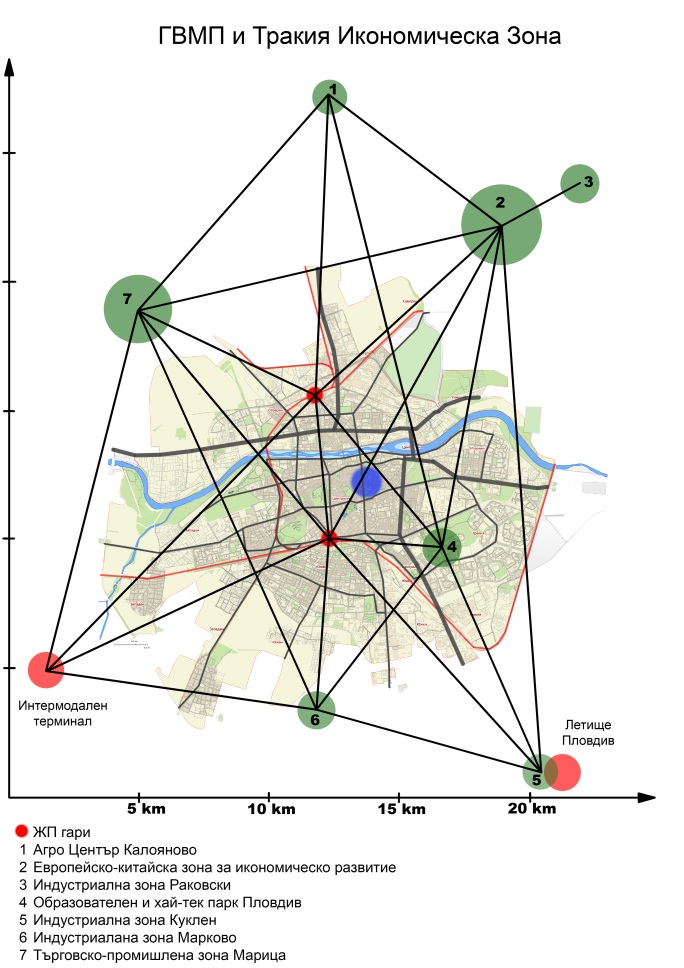 Предимства
Високотехнологични дейности;
Създаване на нови работни места;
Образование и квалификация;
Спешни доставки.
Сравнение с автомобил
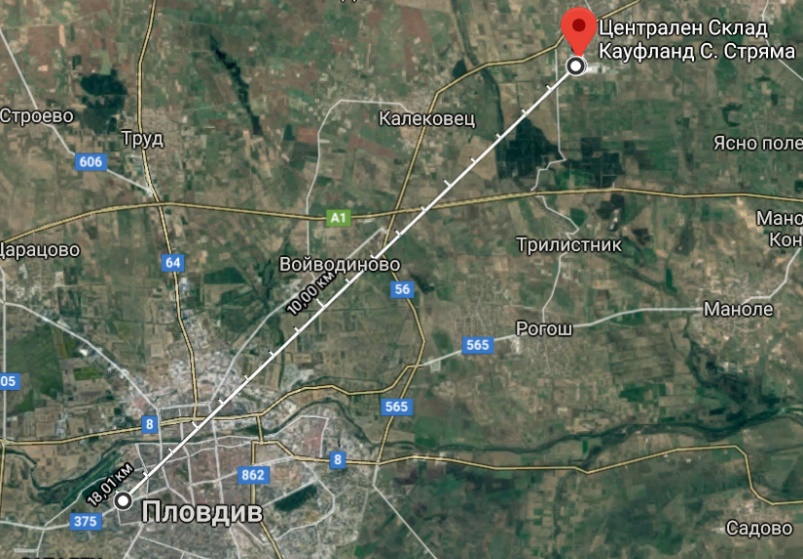 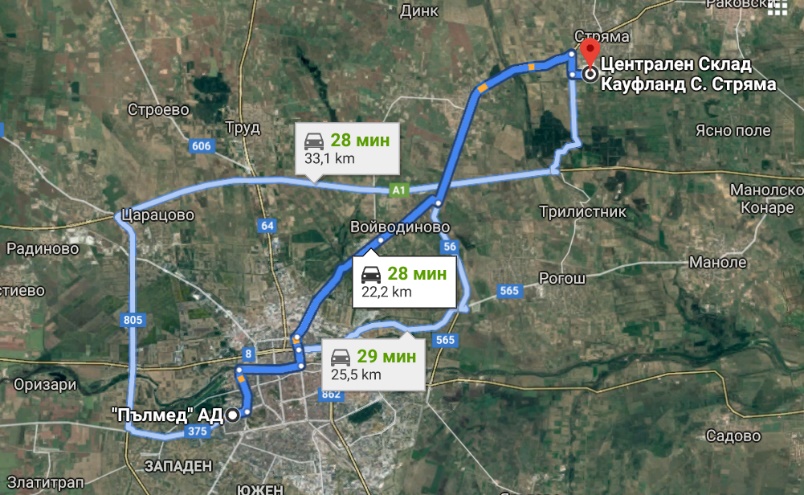 Транспортна достъпност 45 min
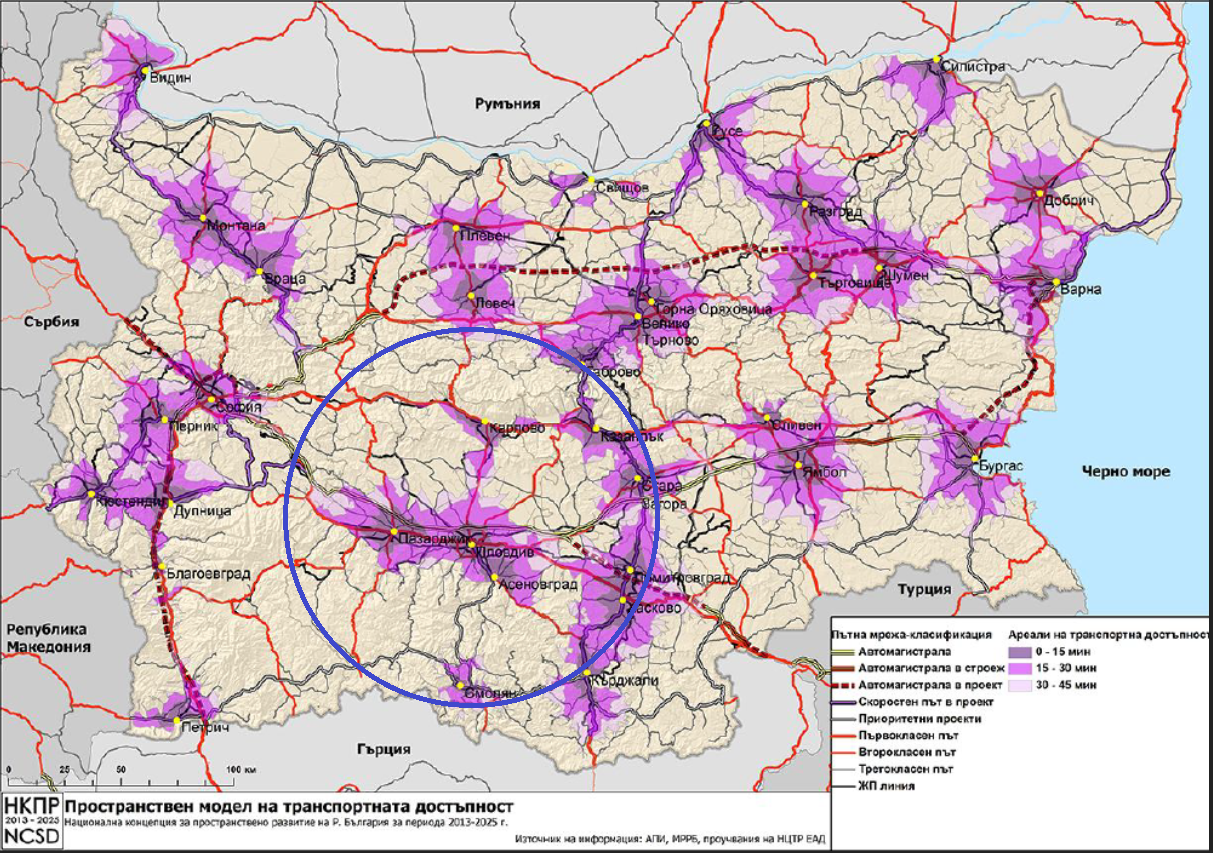 Ограничения
Шум;
Вредни емисии;
Безопасност;
Лична информация.
Благодаря Виза вниманието